Les compagnies à monopole
Les compagnies à monopole
Le mercantilisme encourage la création de colonies-comptoir,
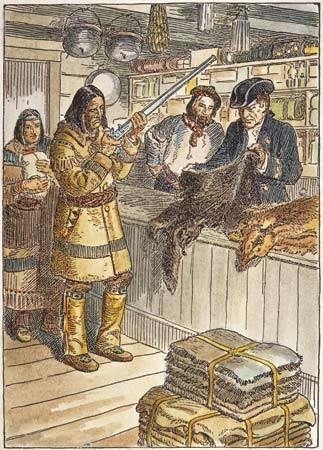 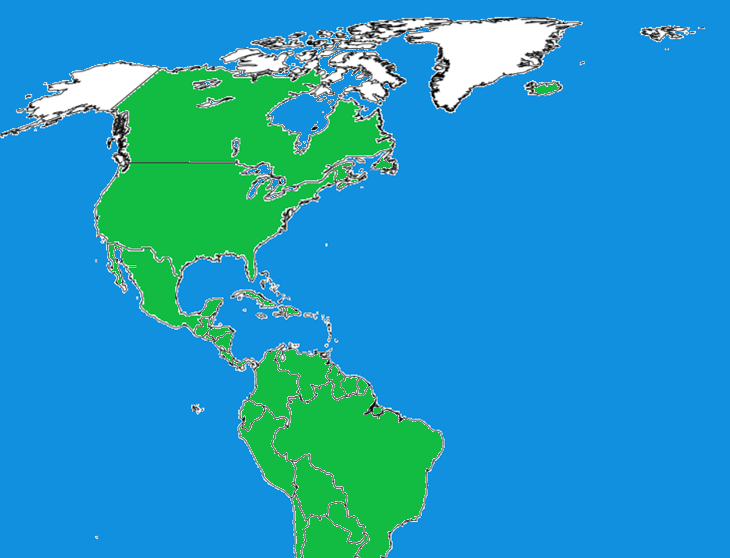 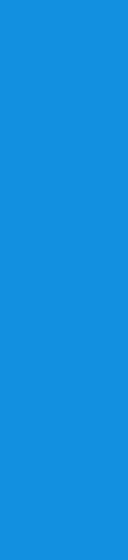 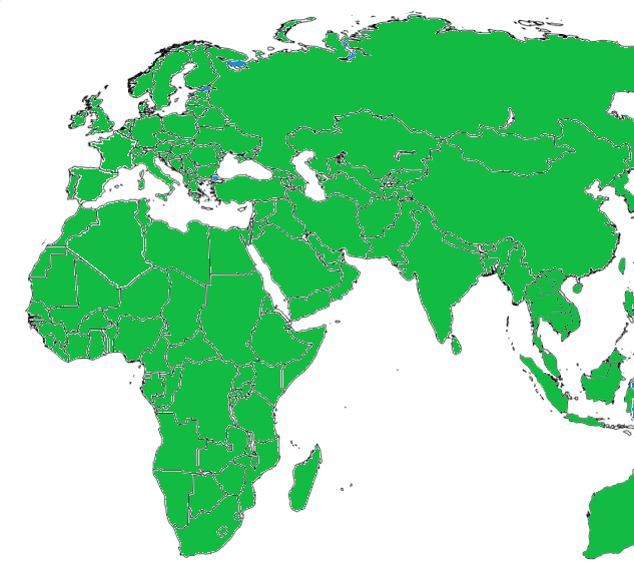 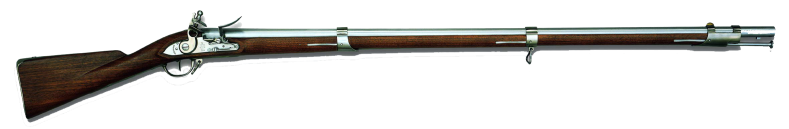 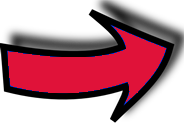 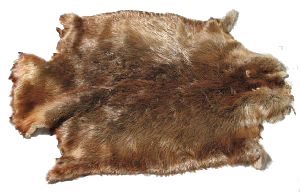 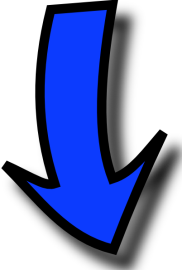 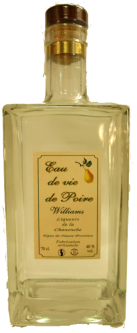 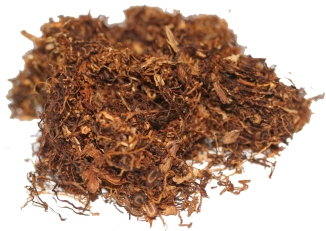 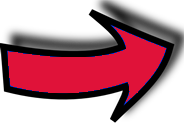 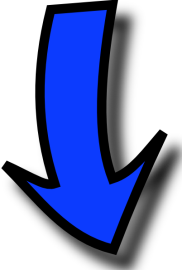 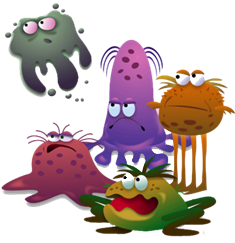 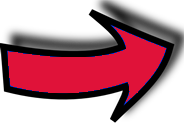 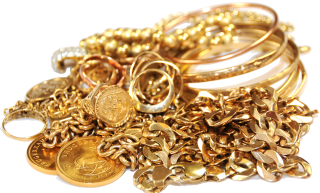 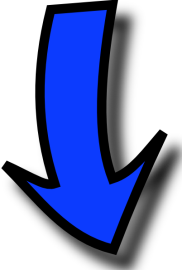 Les compagnies à monopole
Le mercantilisme encourage la création de colonies-comptoir,
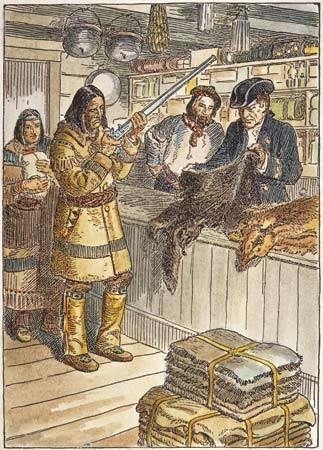 mais le roi de France veut consolider sa présence en Amérique
en créant une colonie de peuplement.
Les compagnies à monopole
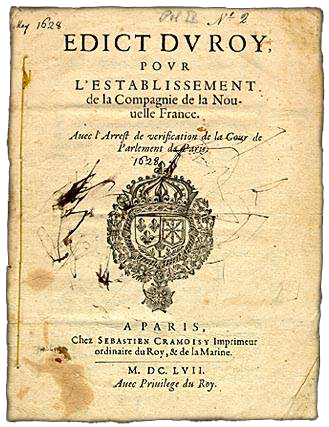 Pour ce faire, il crée des compagnies à monopole.
Elles ont un droit exclusif sur tout le commerce en N-F,
mais elles ont deux obligations :
Peupler la colonie
Administrer la colonie
Les compagnies à monopole
Le premier poste permanent est fondé à Québec en 1608
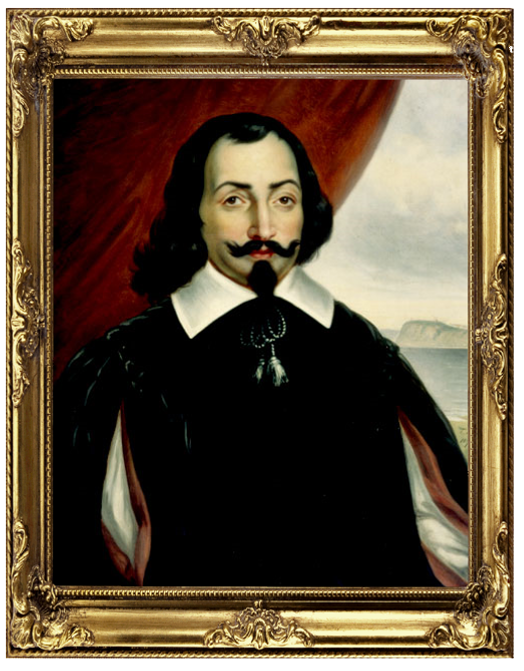 par Samuel de Champlain.
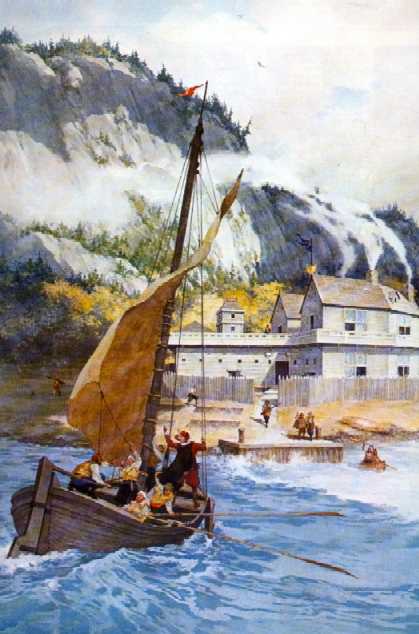 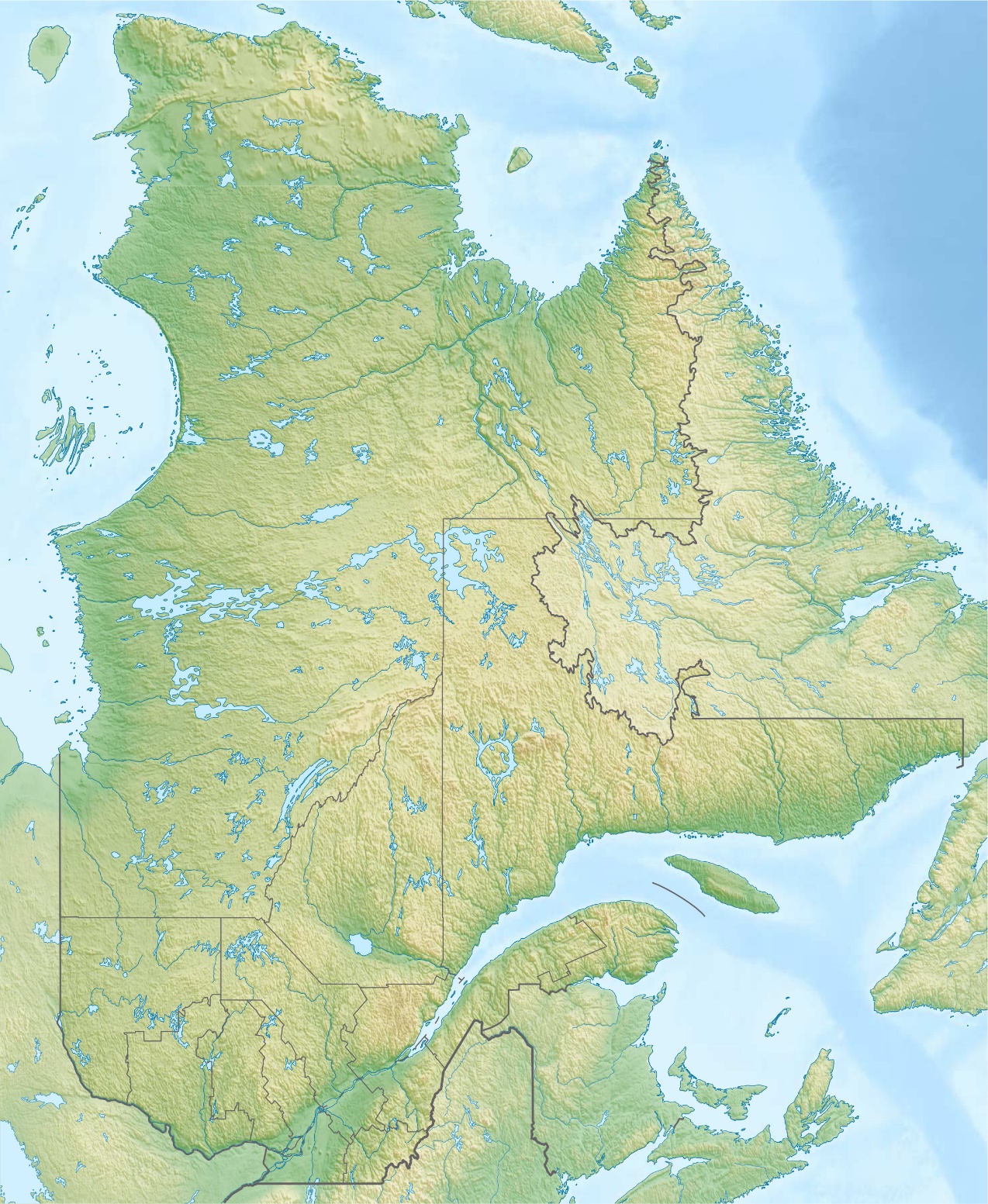 Les compagnies à monopole
Le premier poste permanent est fondé à Québec en 1608
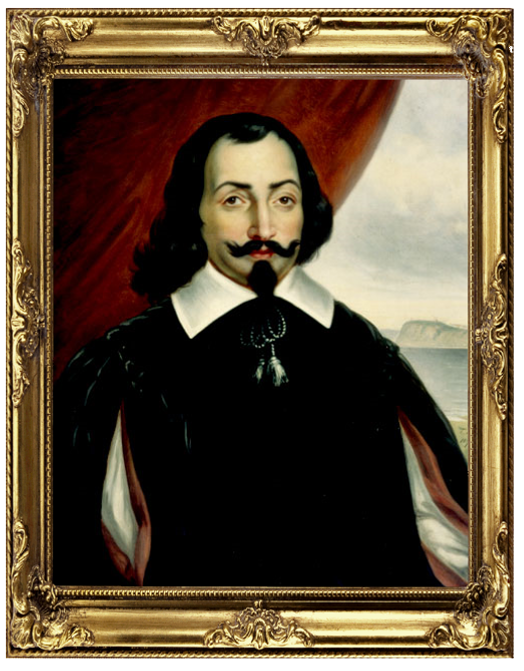 par Samuel de Champlain.
Le lieu est bon parce que . . .
Le fleuve est étroit
Il y a une falaise protectrice
Les autochtones font le troc là
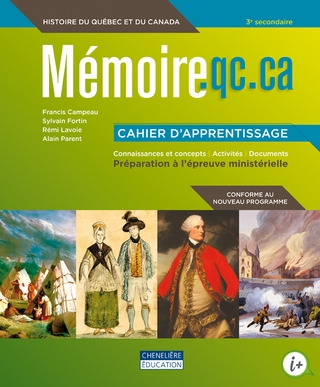 Questions importantes
p.79
   #1 b)
   #3
craindre (v), mettre sur pied, encadrer (v)
Devoirs: p.79